The Foot, Ankle, and Lower Leg (FALL) Unit
Chapter 14-15
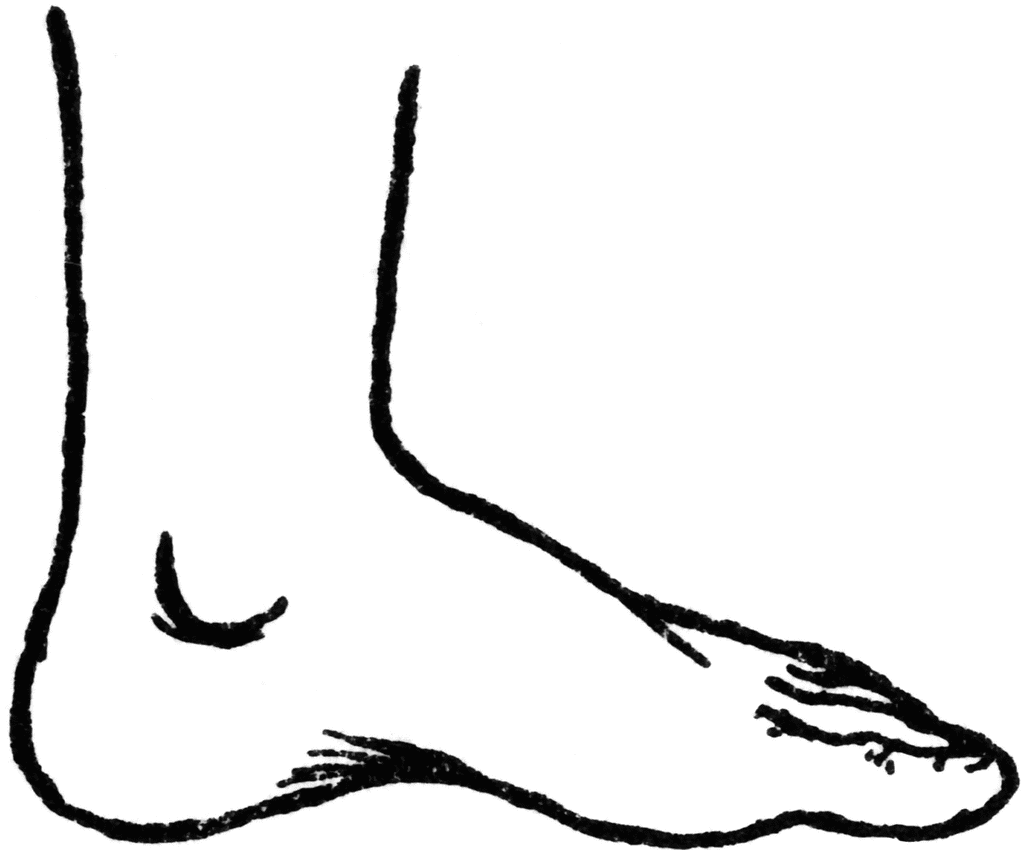 THE FOOT
The foot has stresses that exceed the demands placed on any other area of the body.

The foot stabilizes and supports the rest of the body while standing, walking, running, or jumping.

Whether the impact with the ground is on the heel, the ball of the foot, or the toe, the foot responds by absorbing several hundred pounds of force up to three times the body’s weight.
THE FOOT
The foot is the site of some of the most minor yet some of the most debilitating conditions suffered by athletes.
Examples of these conditions include:
	- blisters
	- calluses
	- athlete’s foot
	- turf toe
	- ingrown toenails
THE FOOT
Left untreated, these conditions can develop into serious foot problems, such as:
	- heel bruises
	- arch strains
	- ankle sprains
	- fractures
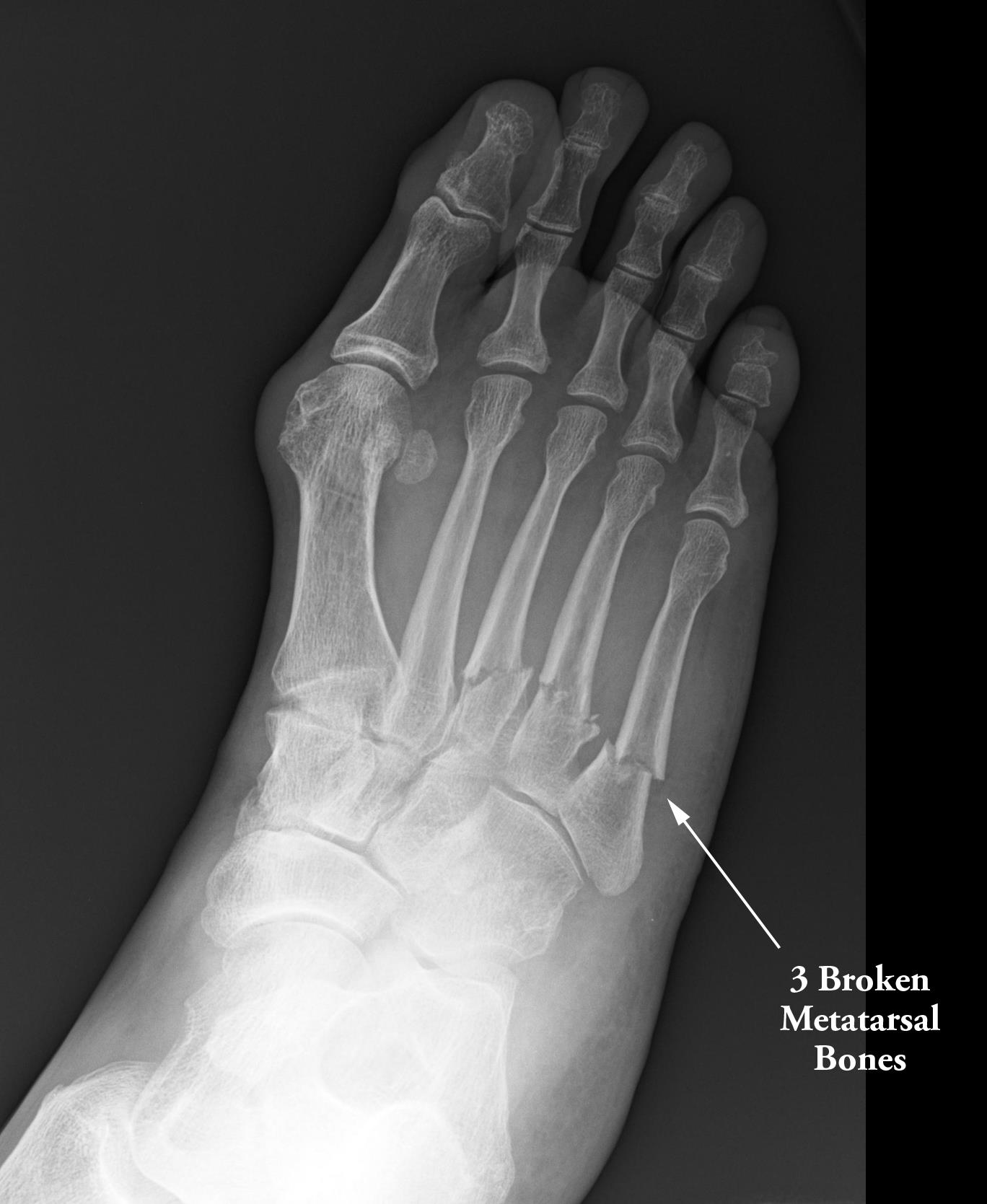 ANATOMY OF THE FOOT
Individually, the parts of the foot (bones, muscles, ligaments) are weak.  As a whole, the foot is strong enough to withstand most of its demands.
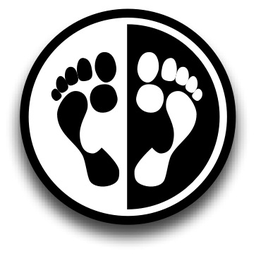 ANATOMY OF THE FOOT: ARCHES
The key to the foot’s function is a set of 4 arches, which help in absorbing the impact of walking , running, and jumping.
The arches are called:
	- metatarsal arch
	- transverse arch
	- medial (inner) longitudinal arch
	- lateral (outer) longitudinal arch
Arches of the Foot
ANATOMY OF THE FOOT: BONES
The feet contain about ¼ of the total number of bones in the body. (There are 206 total bones in an adult human body.)
Each foot has 26 bones (7 tarsal bones, 5 metatarsal bones, and 14 phalanges) and 38 joints.
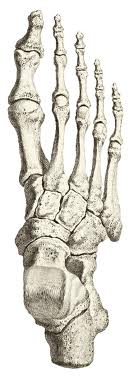 ANATOMY OF THE FOOT: BONES
The hind (back) foot is made up of 7 Tarsal bones:
	- Talus
	- Calcaneus
	- Navicular
	- Cuboid
	- Medial, Intermediate, and Lateral Cuneiform
The mid-foot region is made up of 5 Metatarsal bones.  (1st-5th from medial to lateral).
The forefoot (front) is where the toes are located. It is made of 14 bones known as Phalanges.
The Hallux (Big Toe) has 2 phalanges.  The other toes have 3 each.
Foot Anatomy-Let’s Color!
FUN FACTS about the FALL
Whether the impact is on the heel, the ball of the foot, or the toes, the foot responds by absorbing several hundred pounds of force up to three times your body weight.
The foot may be in a abnormal position.  Abnormal positions can create added stress on the FALL and lead to injury.  
Supination = high arch
Pronation=flat foot or fallen arch
ANATOMY OF THE ANKLE
The talocrural joint (ankle joint) is the most commonly injured major joint in an athlete.  The ankle is also called the Ankle mortise.  It is considered a modified Hinge joint. 

The talocrural joint or ankle mortise is formed by two joints:
Talocrural joint (tibia, fibula, talus)
Subtalar joint (talus and calcaneus)
The Ankle Joint
ANATOMY OF THE ANKLE: BONES
The tibia and the fibula are the two bones of the lower leg; while the talus and the calcaneus are the two largest bones of the foot.
The tibia is the main weight bearing bone of the lower leg.  The main reason for this is because of its location on the talus.  The tibia is mounted directly over top of the talus and it extends over its medial side.
The fibula is a non-weight bearing bone that extends down the lateral side of the talus forming the lateral malleoli.
ANATOMY OF THE ANKLE: BONES
The malleoli are the two large, bony prominences (bumps) on either side of the ankle.  
The medial malleoli is the distal end of the tibia.
The lateral malleoli is the distal end of the fibula.
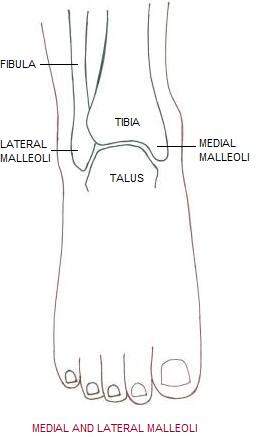 ANATOMY OF THE ANKLE: LIGAMENTS
After the bony structure, the first line of defense against ankle sprains is the joint’s strong ligamentous support.
Just as with the bony structures, ligaments help the ankle joint be more stable. Remember ligaments hold bones together.
Most of the ligaments involved in supporting the ankle are attached to the rough edges of the malleoli.
The ligaments at the ankle are named for the bones they connect or bring together.
ANATOMY OF THE ANKLE: LIGAMENTS
The ligaments most commonly injured on the lateral side of the ankle are:
	- Anterior talofibular (ATF) ligament
	- Calcaneofibular (CF) ligament
	- Posterior talofibular (PTF) ligament
	-Anterior tibiofibular ligament
	-Posterior tibiofibular ligament

The ligaments most commonly injured on the medial side of the ankle are:
	- Deltoid ligament (anterior tibiotalar, posterior tibiotalar, tibiocalcaneal, and tibionavicular ligaments)
Ligaments of the Ankle